Zaduszki Poetyckie 2016
Maria Pieczykolan1943 - 2016
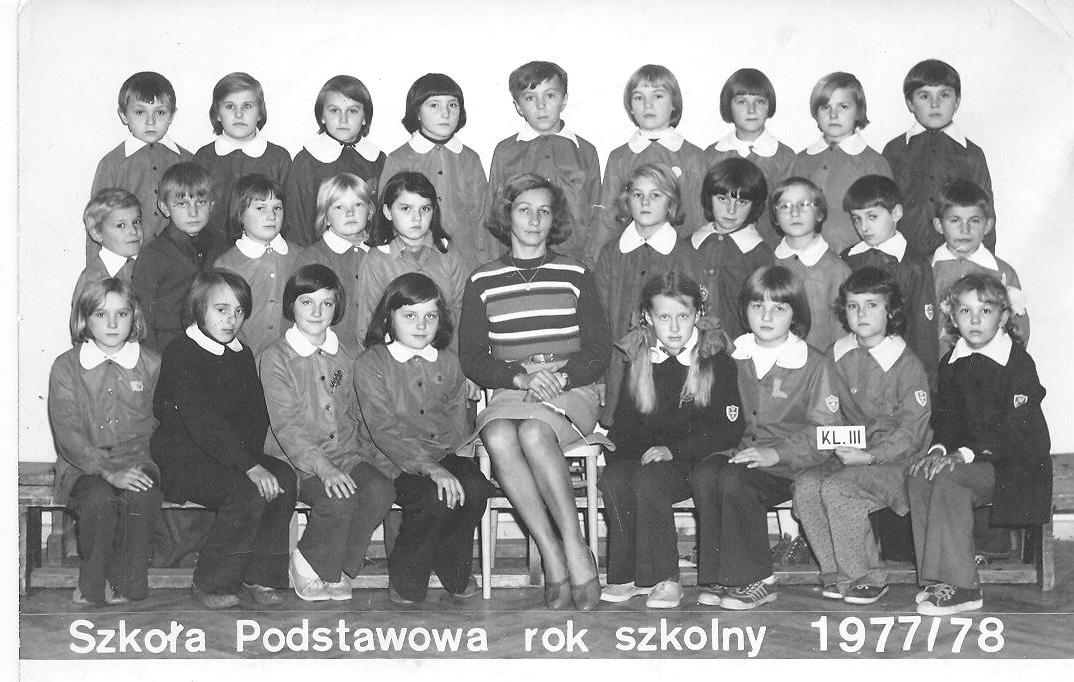 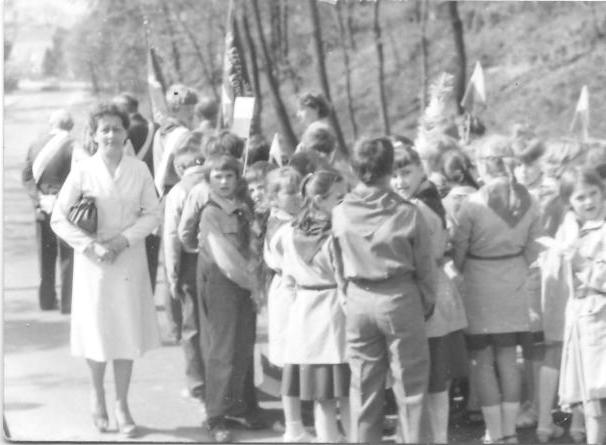 1988-1992
Dyrektor Szkoły Podstawowej
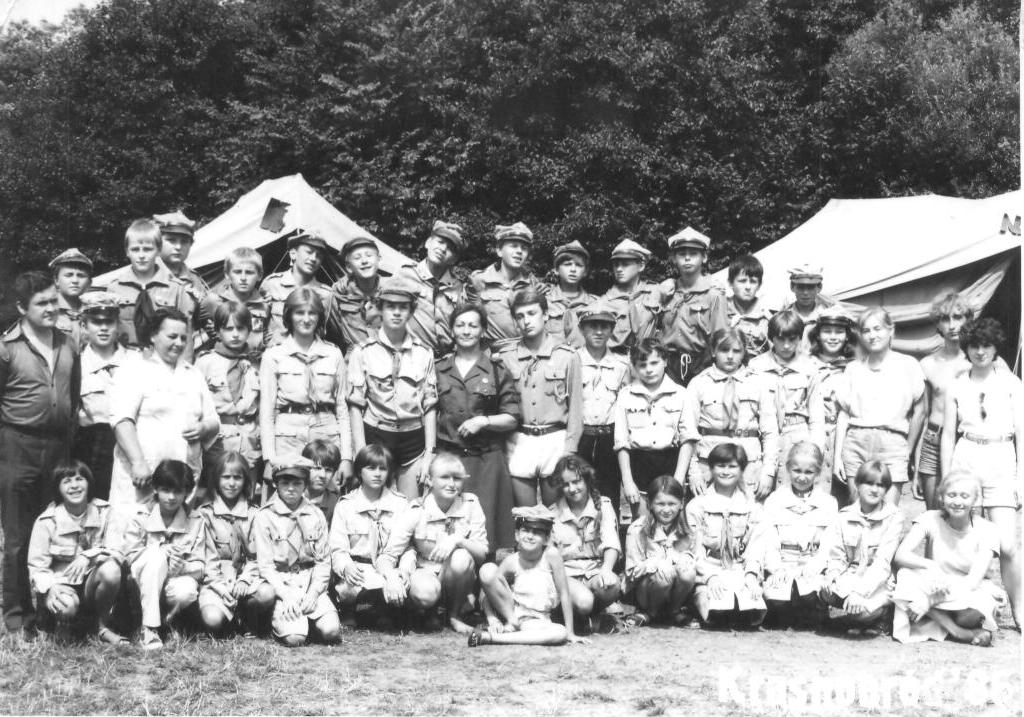 Harcerka
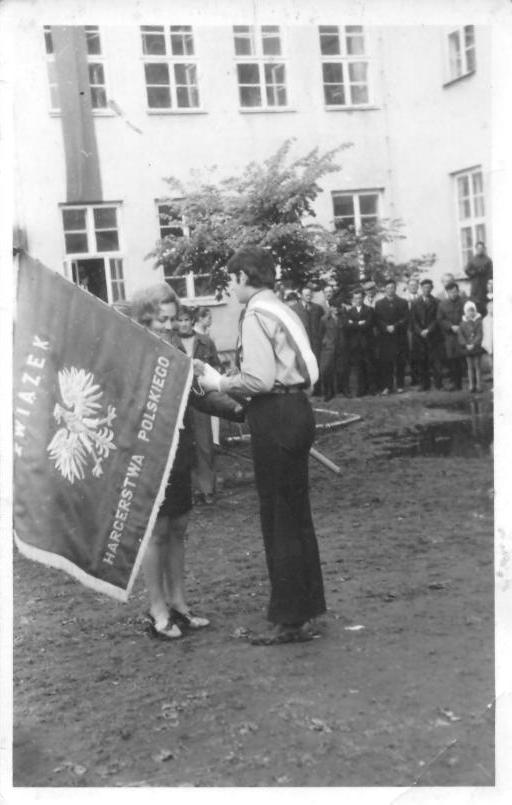 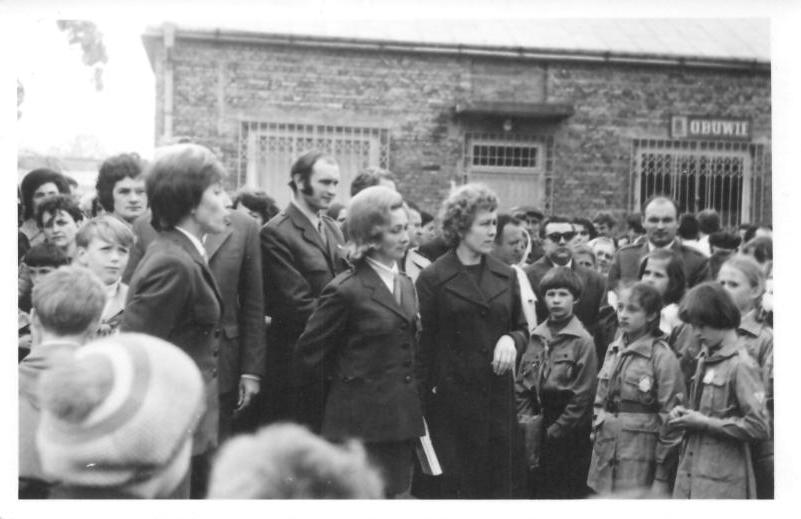 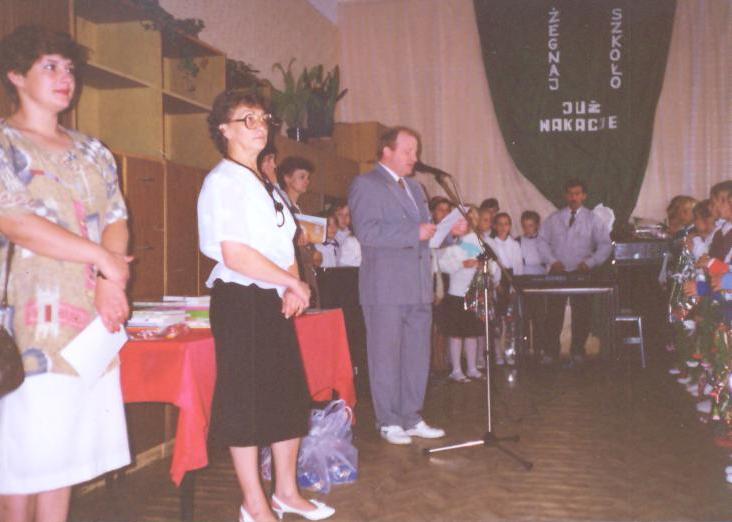 Organizatorka wycieczek
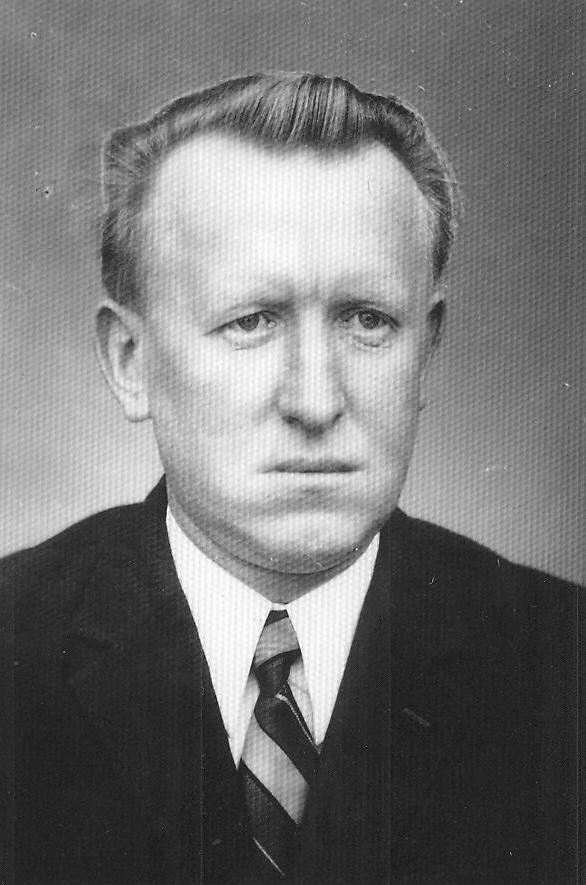 Aleksander Wojtas1935-2016
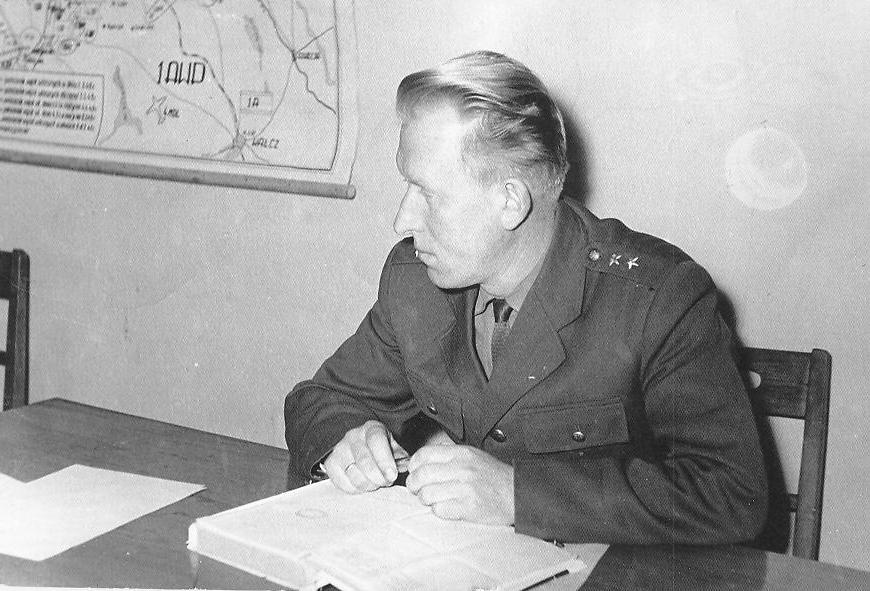 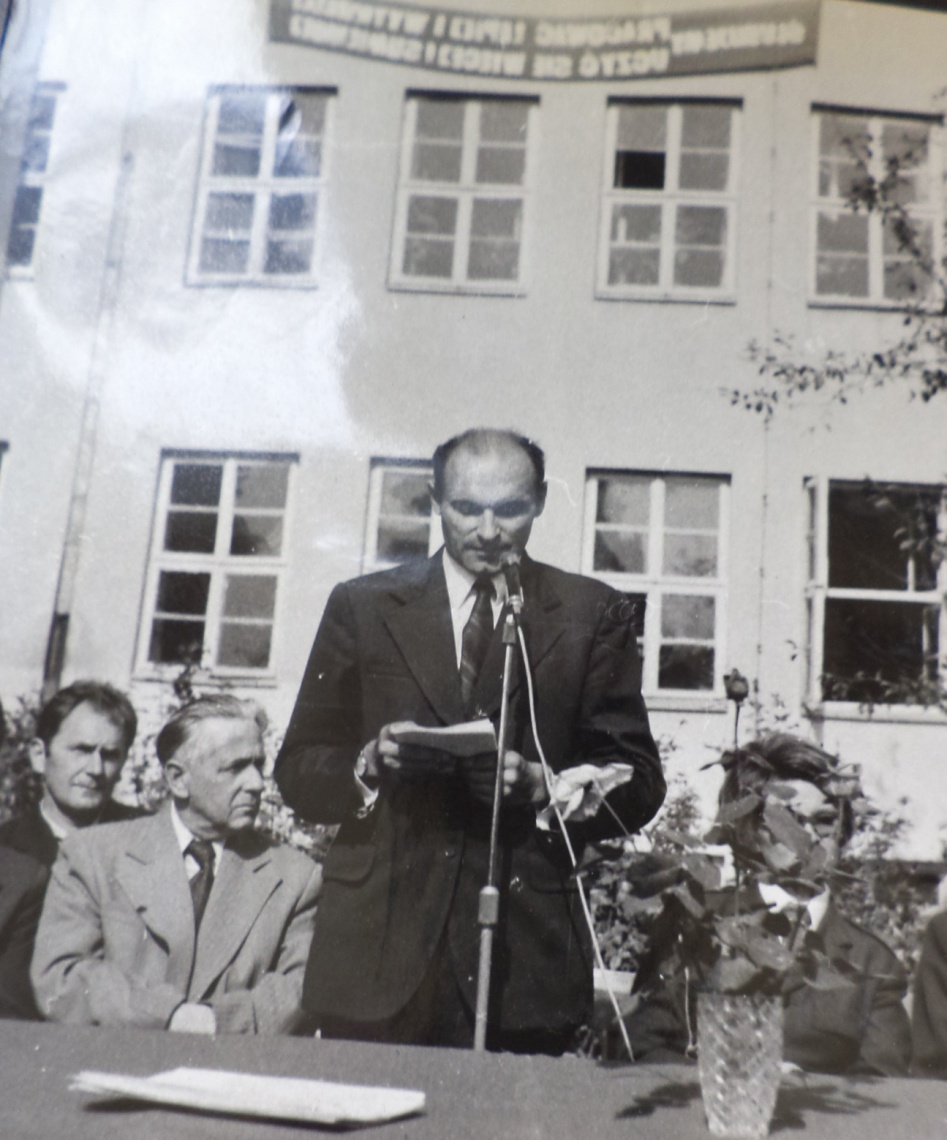 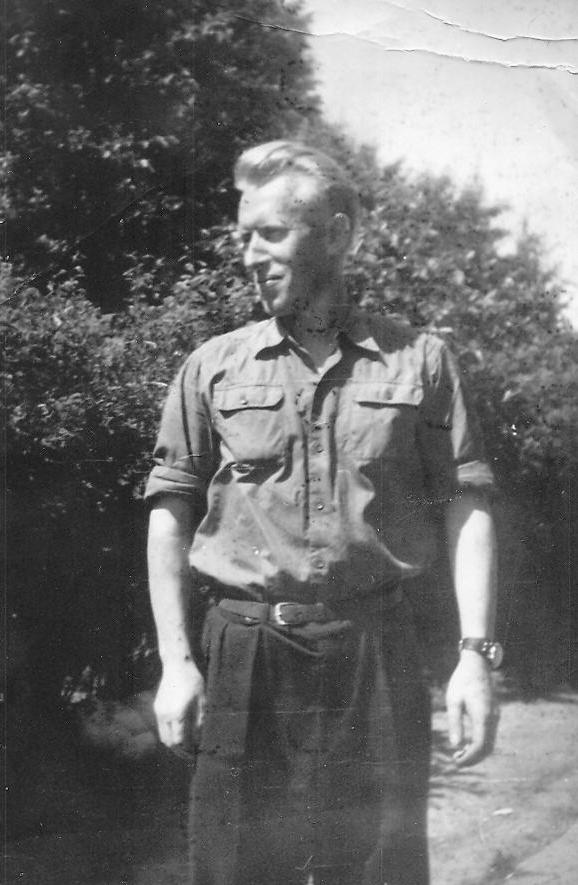 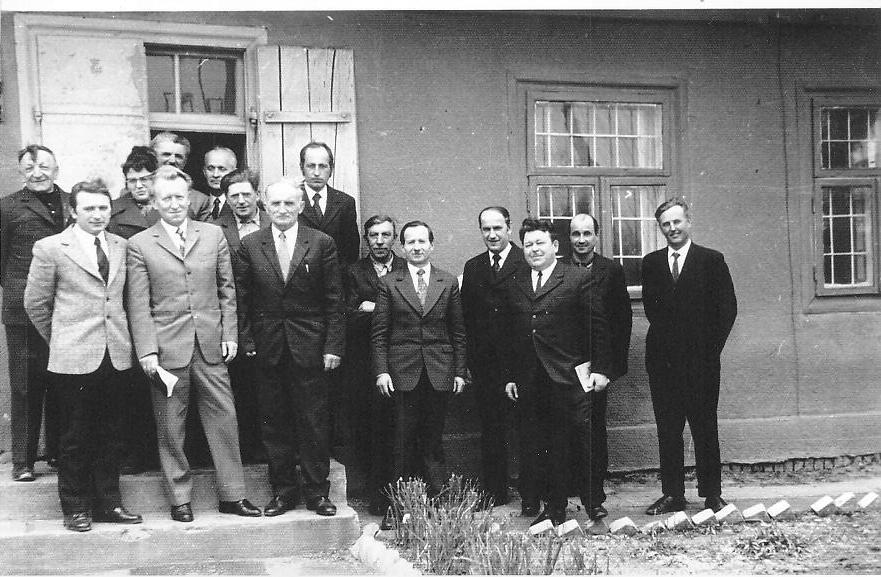 Irena Mazurkiewicz 1938-2016
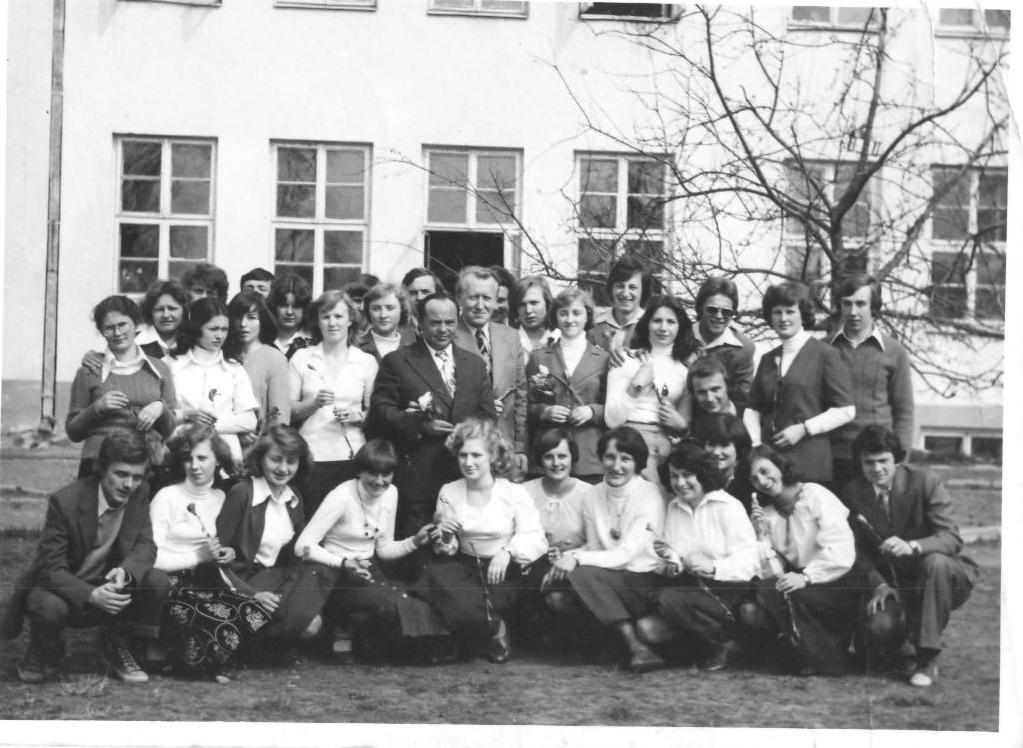 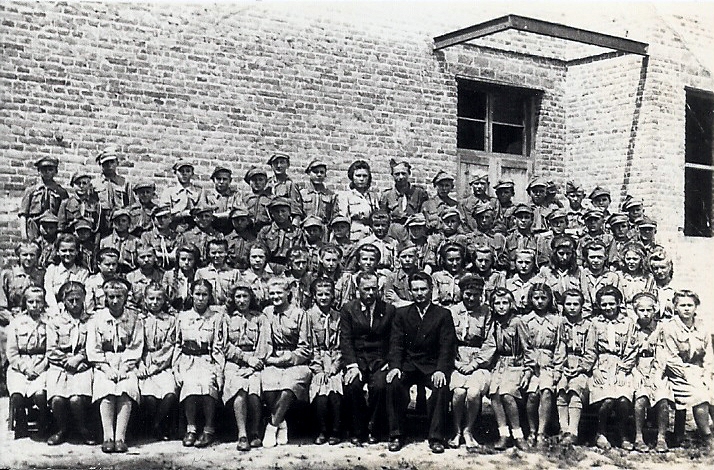 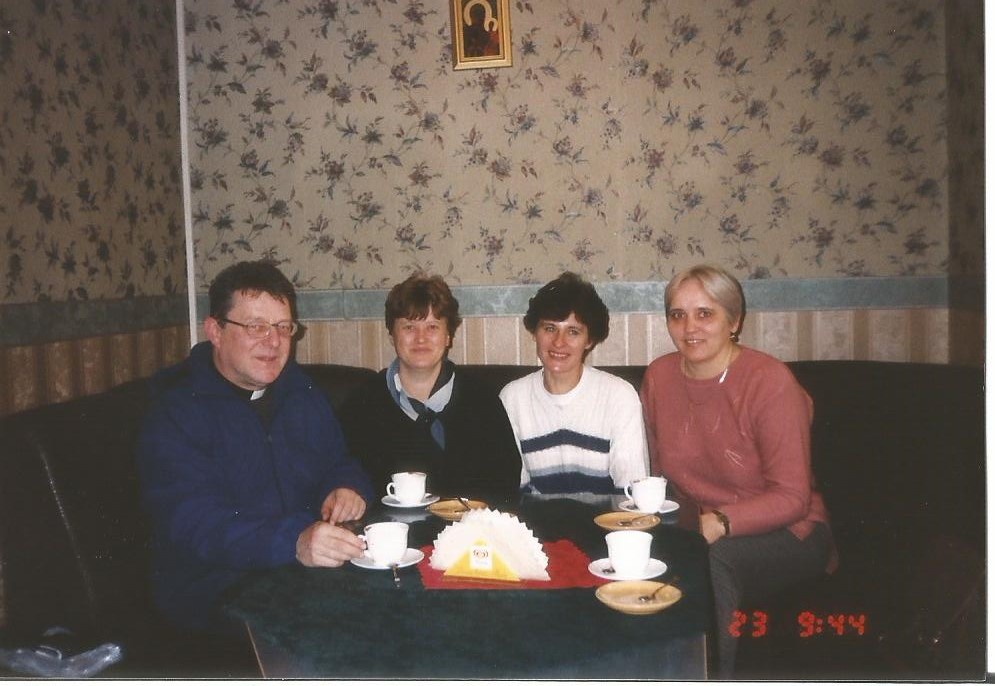 Ks. Tomasz Bomba1957-2015
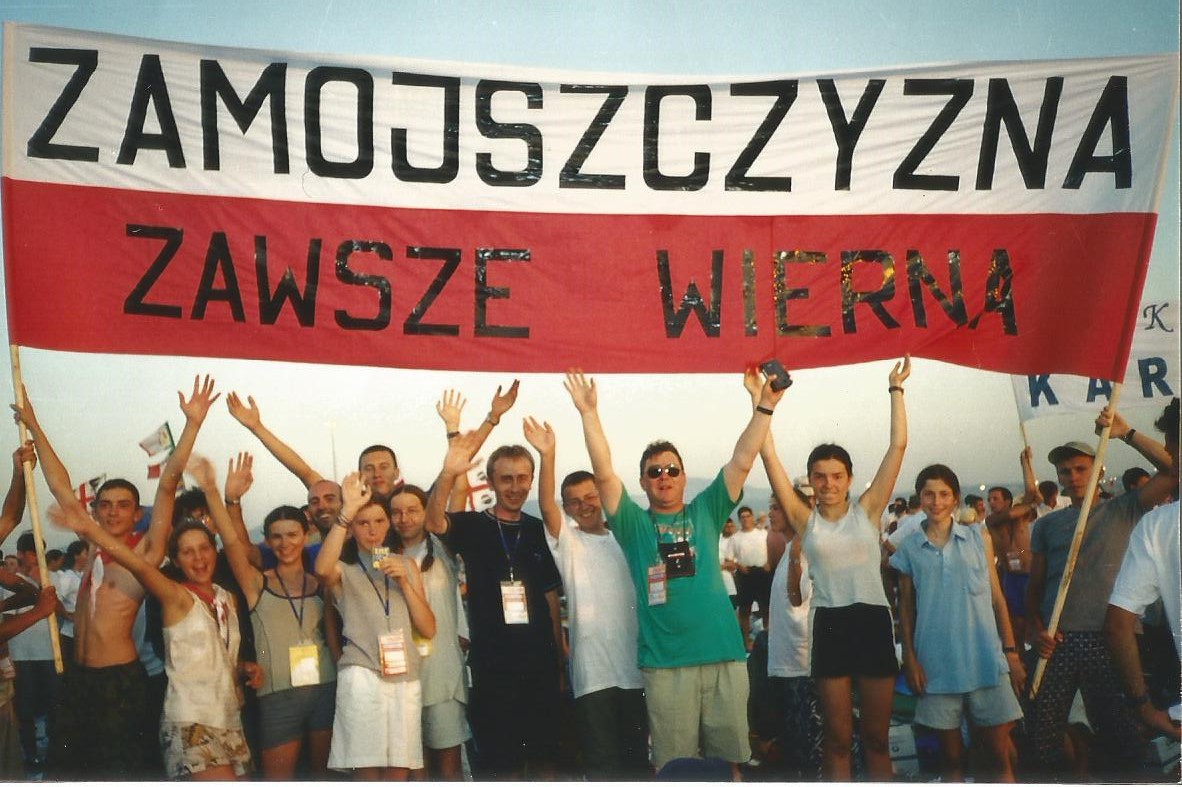 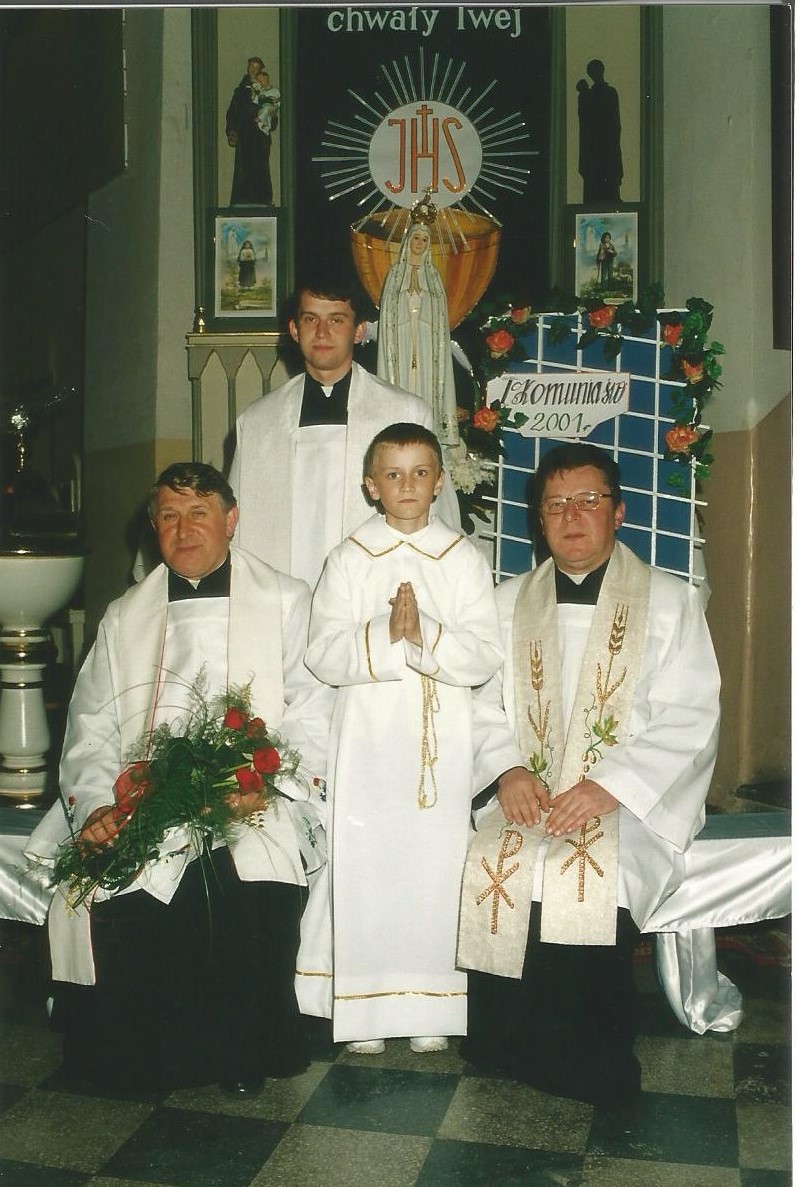 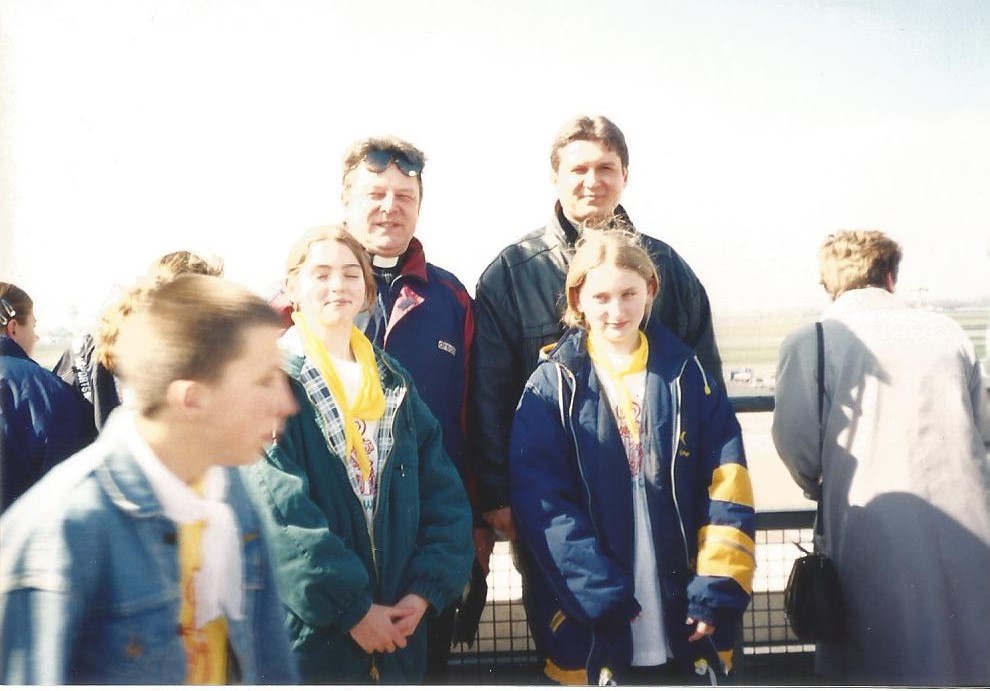 Wikariusz Parafii św. Mikołaja                             w Grabowcu, pracował w Szkole Podstawowej w Grabowcu 
w latach: 1996-2002
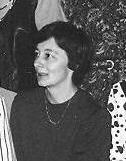 Helena Ciszewska1948-2005 nauczycielka przyrody i geografii
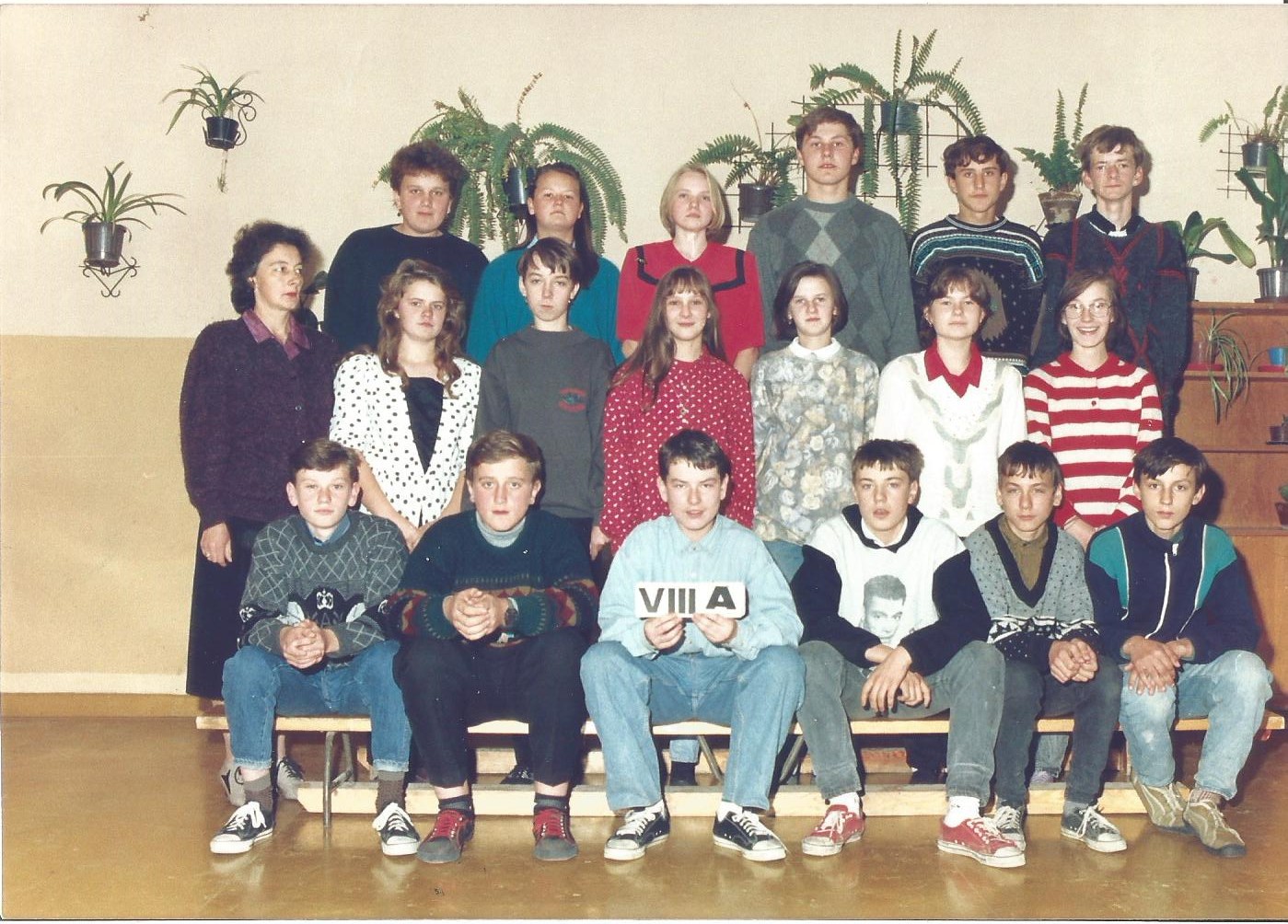 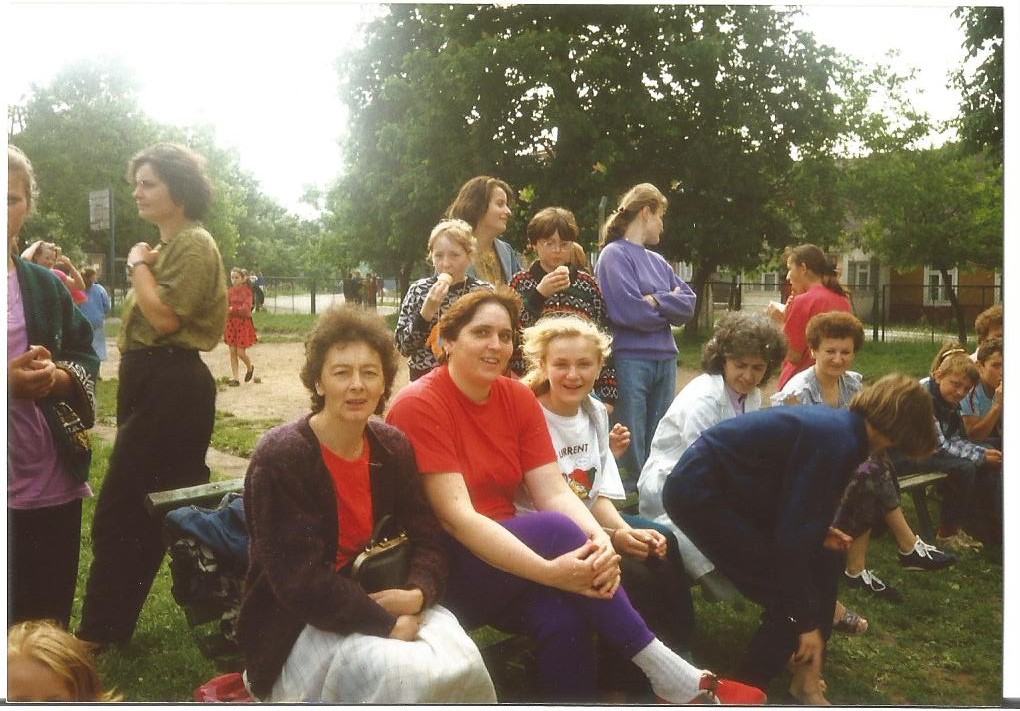 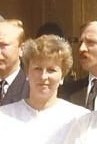 Henryka Halicka1948-1996
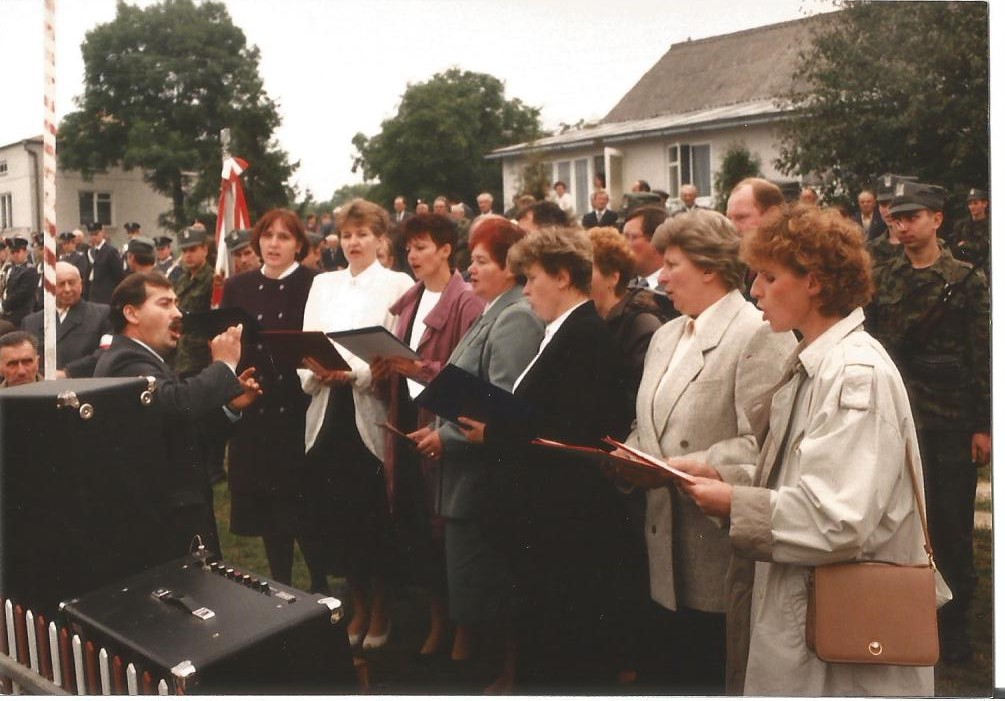 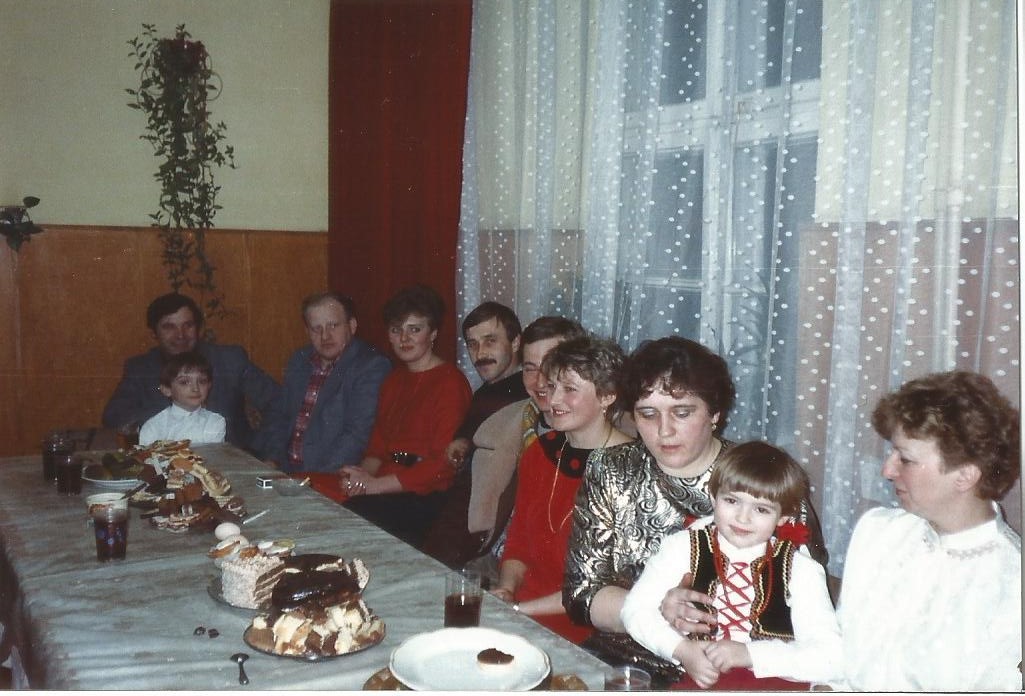 Irena Hołosyniuk1933-2006nauczycielka zajęć technicznych kierownik świetlicy
Ks. Waldemar Joniec1958-2014
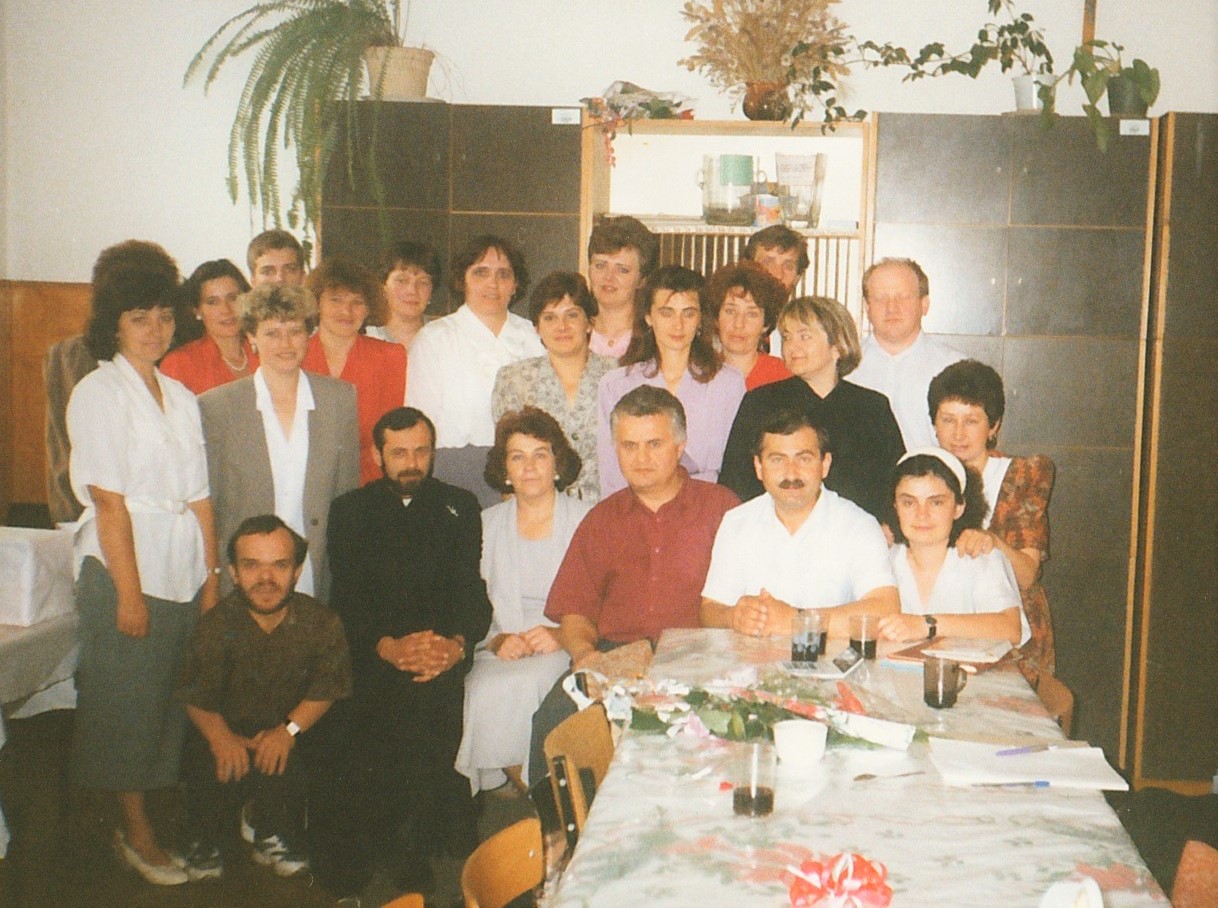 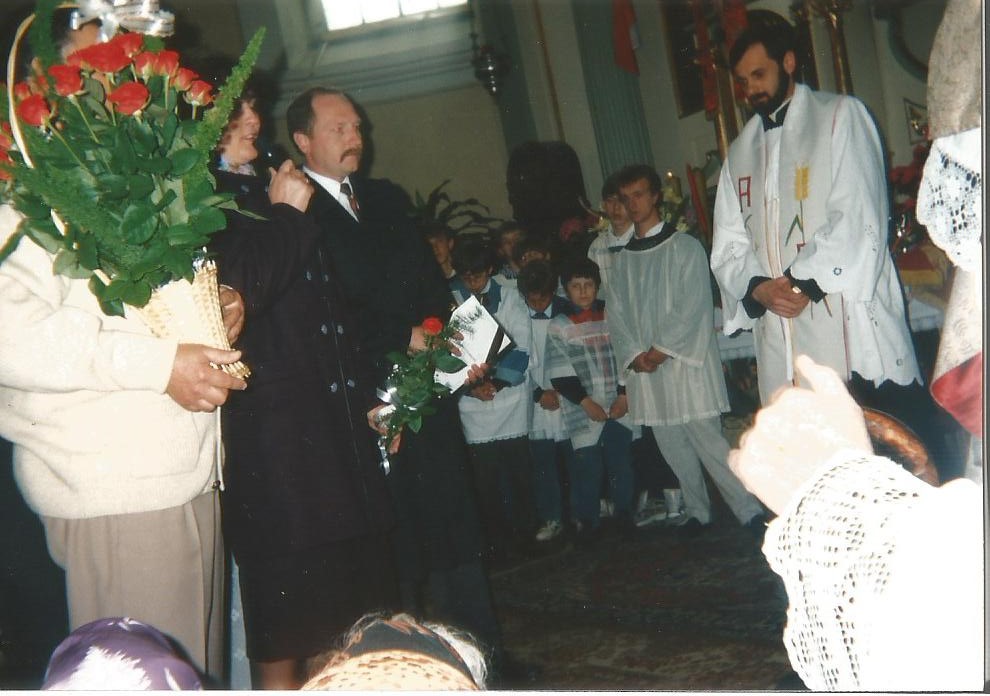 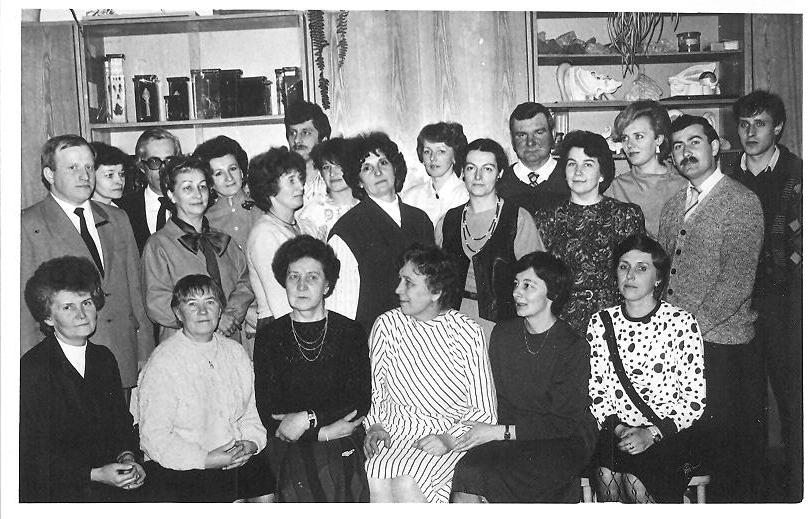 Krzysztof Kruk 1960-2014nauczyciel historii i wiedzy o społeczeństwie
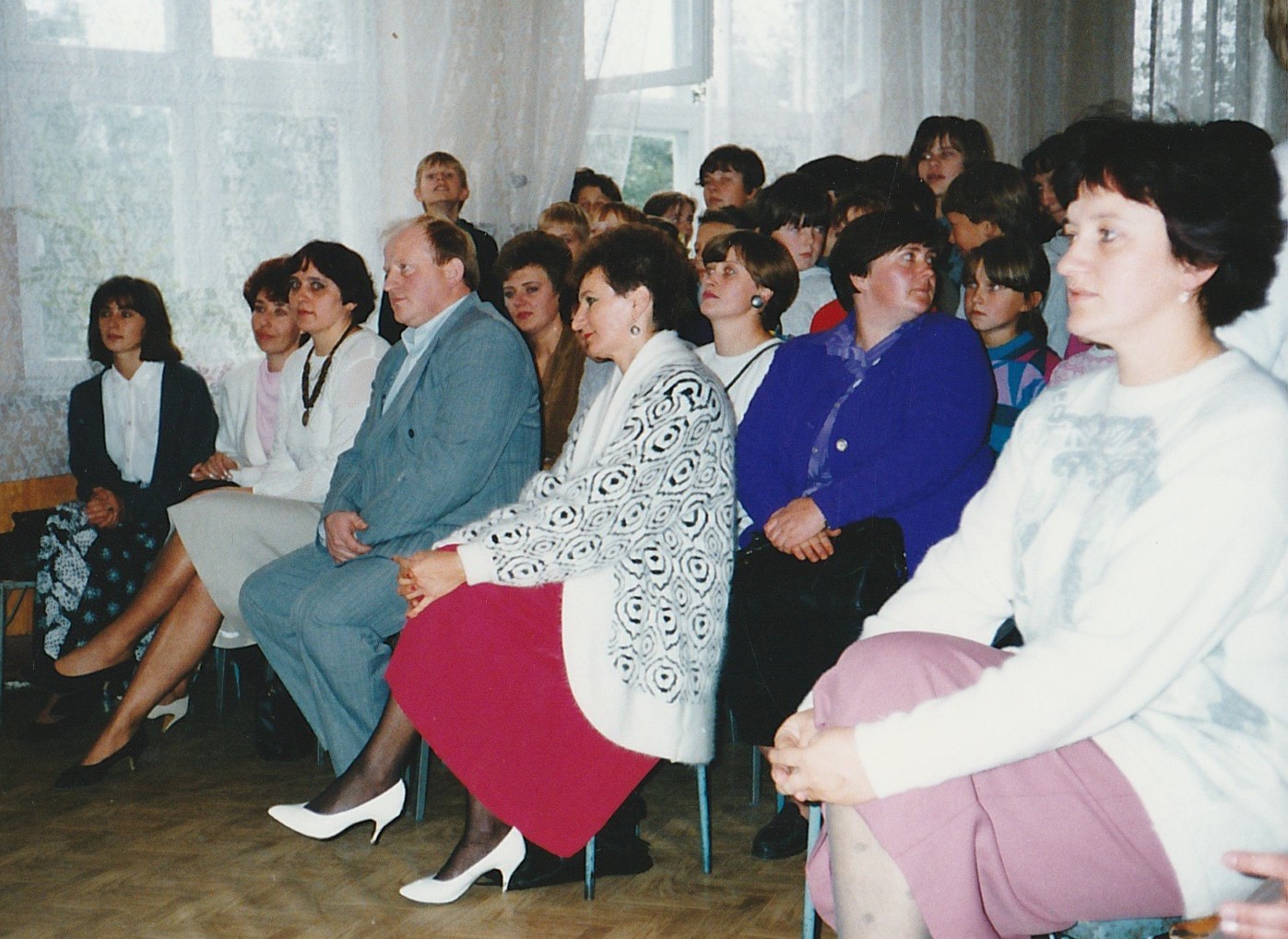 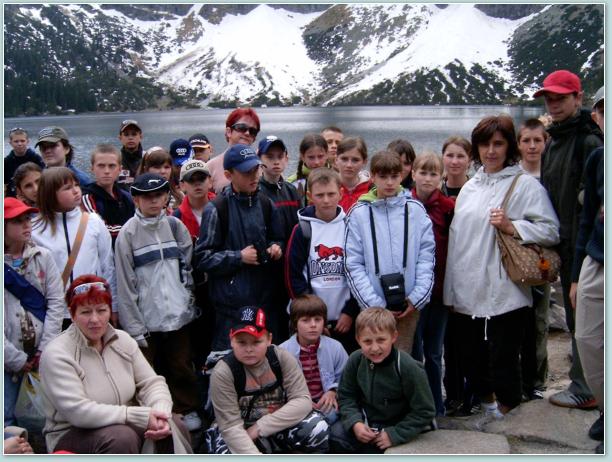 Agata Kudyba1966-2010
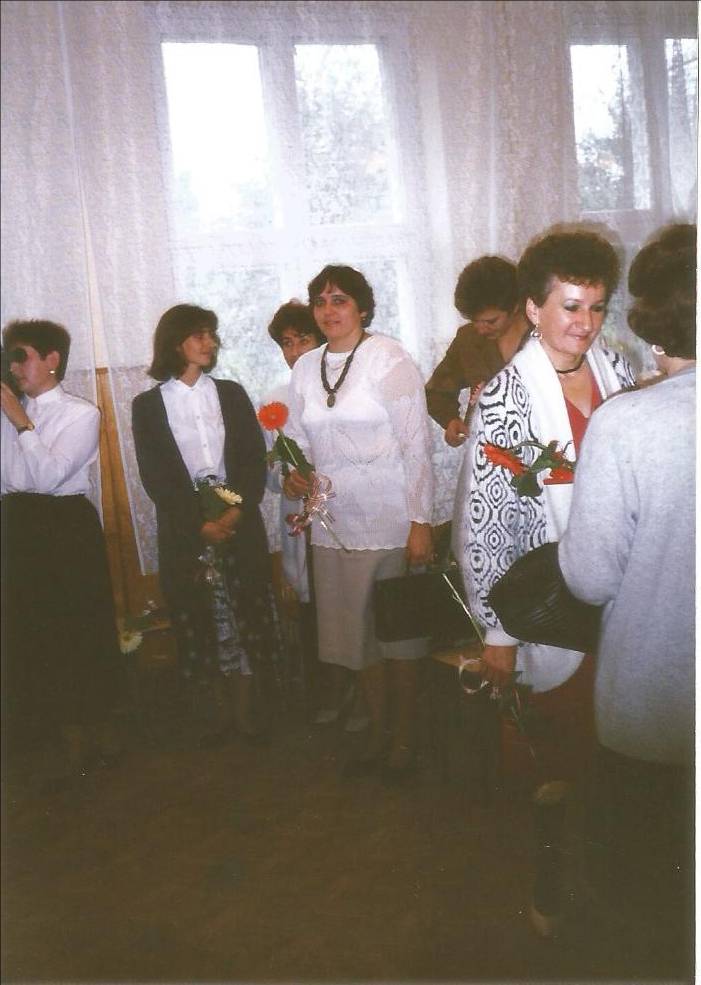 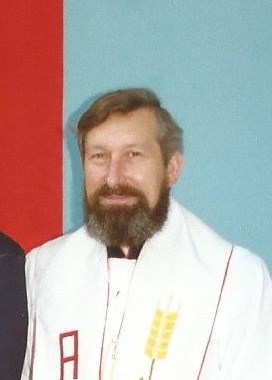 Ks. Franciszek Nucia1942-2007
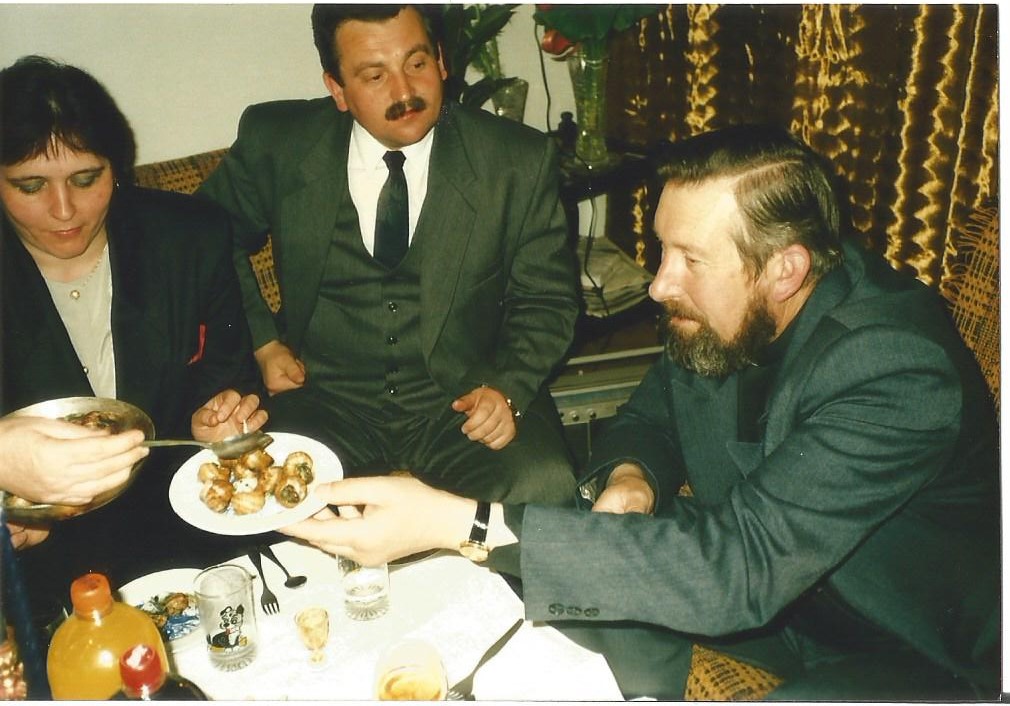 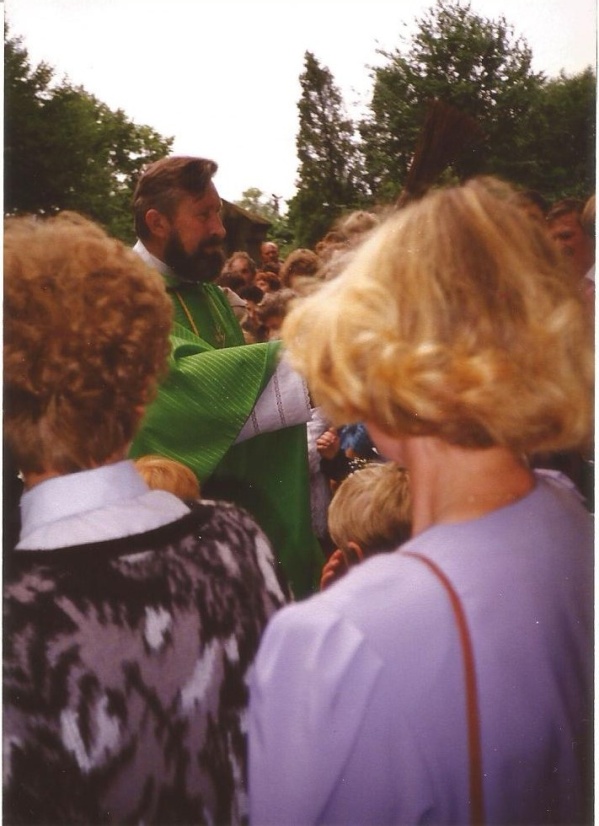 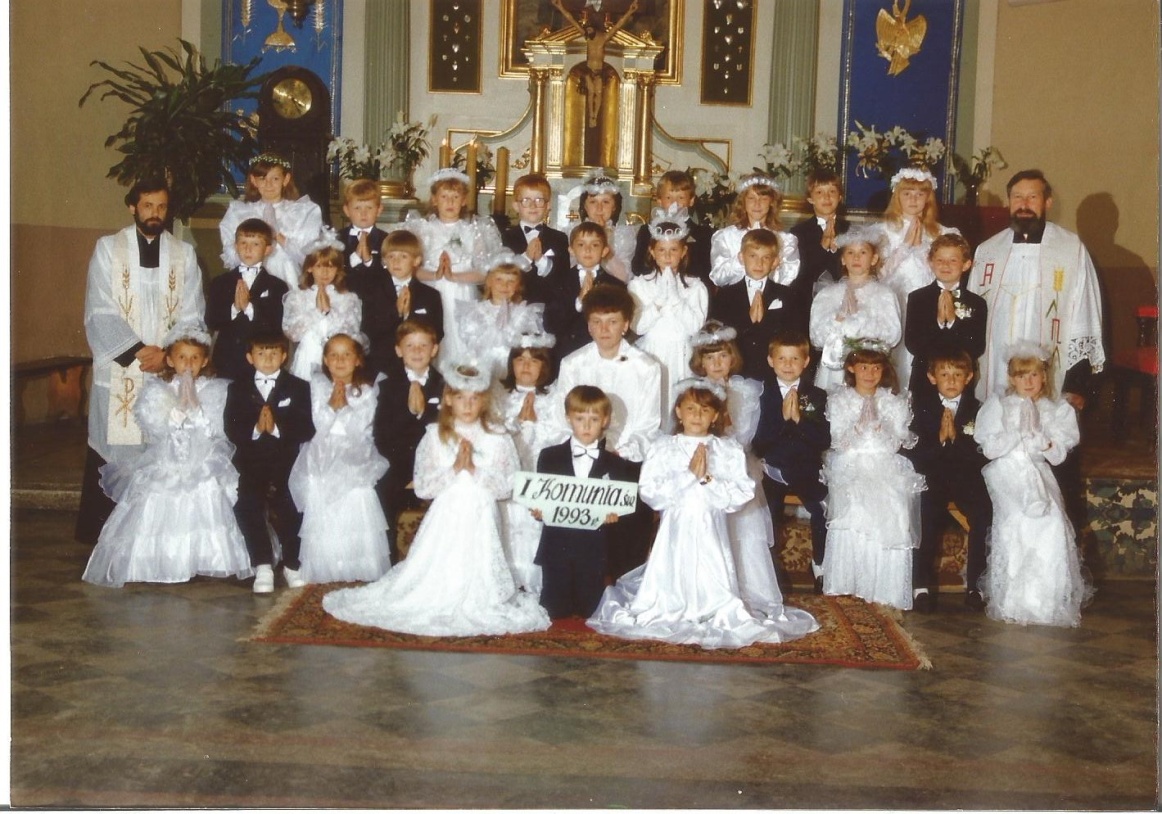 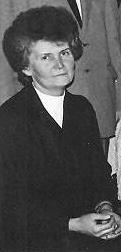 Bożena Orzechowska1949-1995
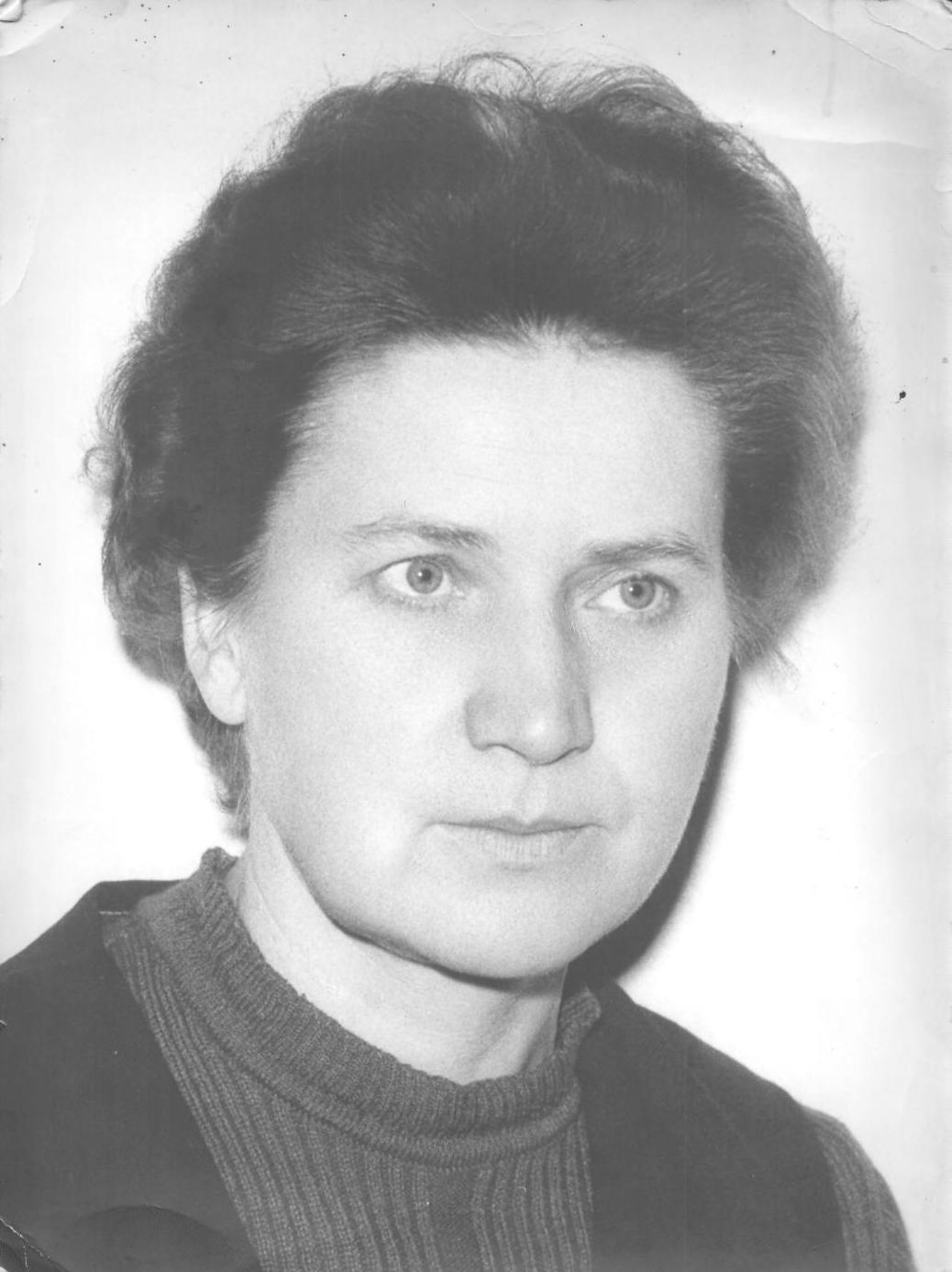 Domicela Sagadyn1935-2015
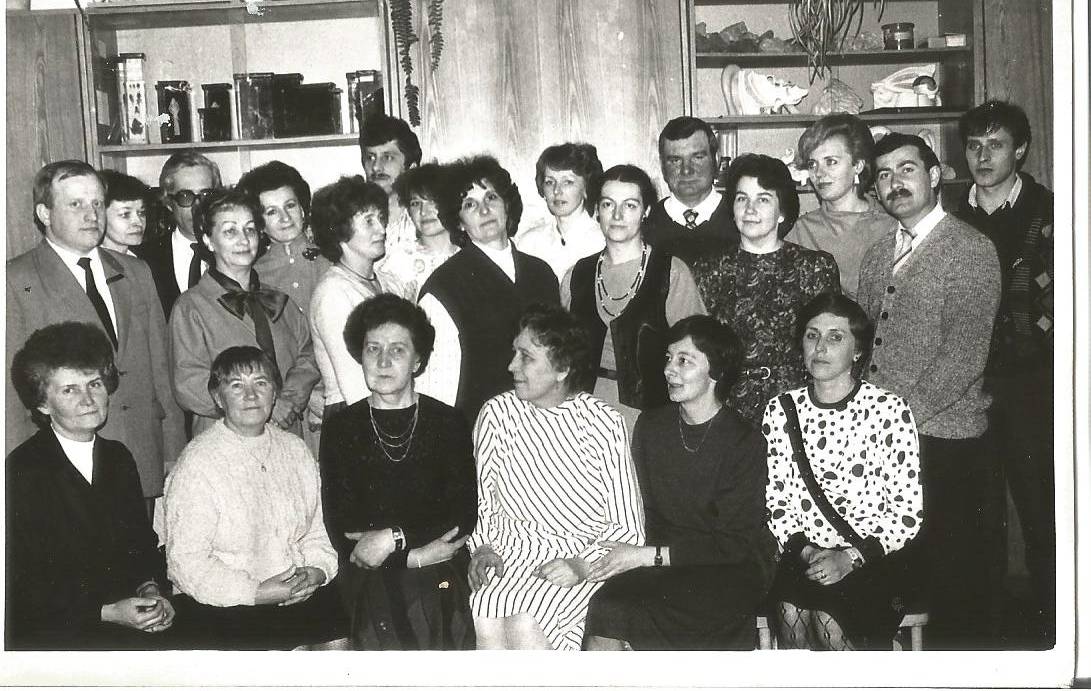 Nauczycielka języka polskiego;
 chórzystka chóru „Kantata”
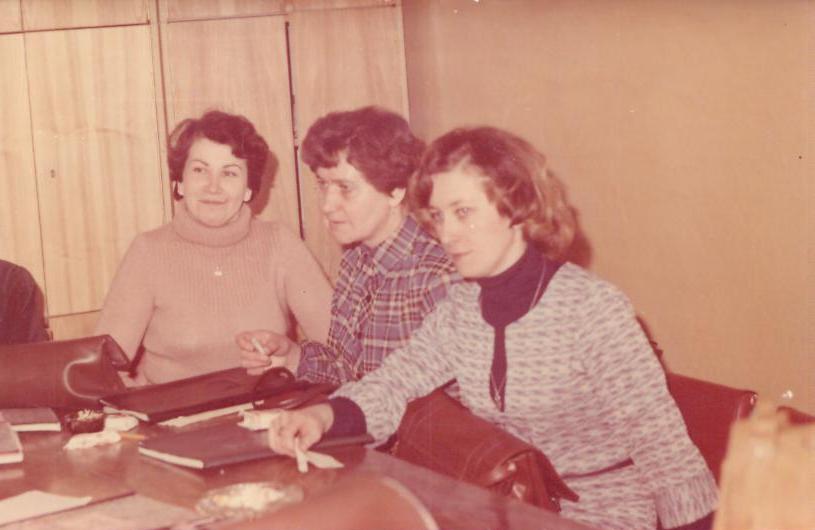 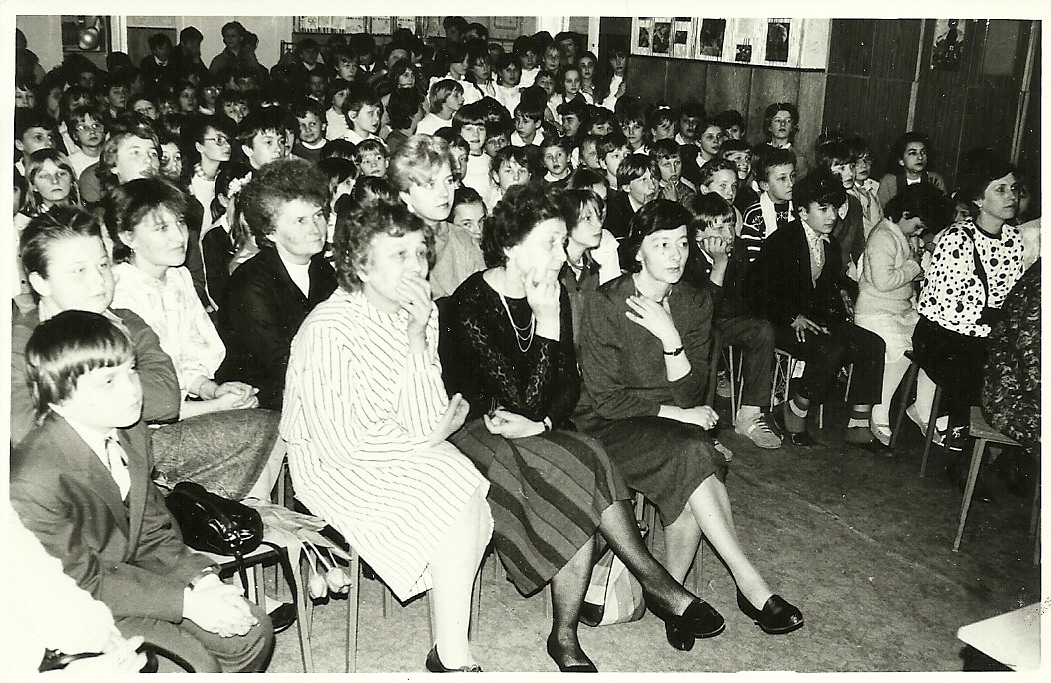 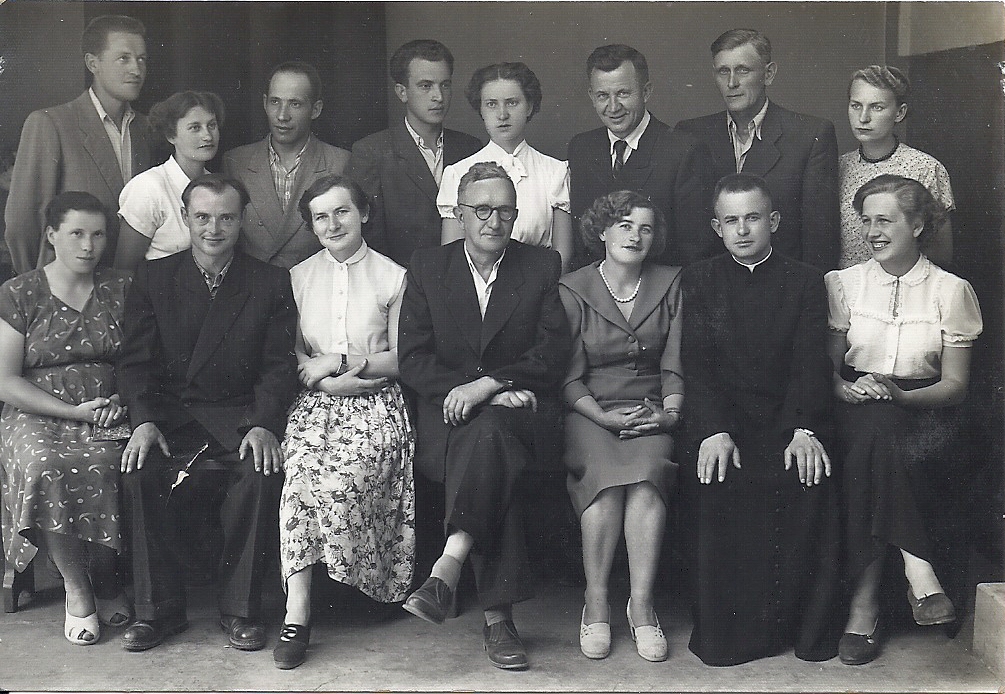 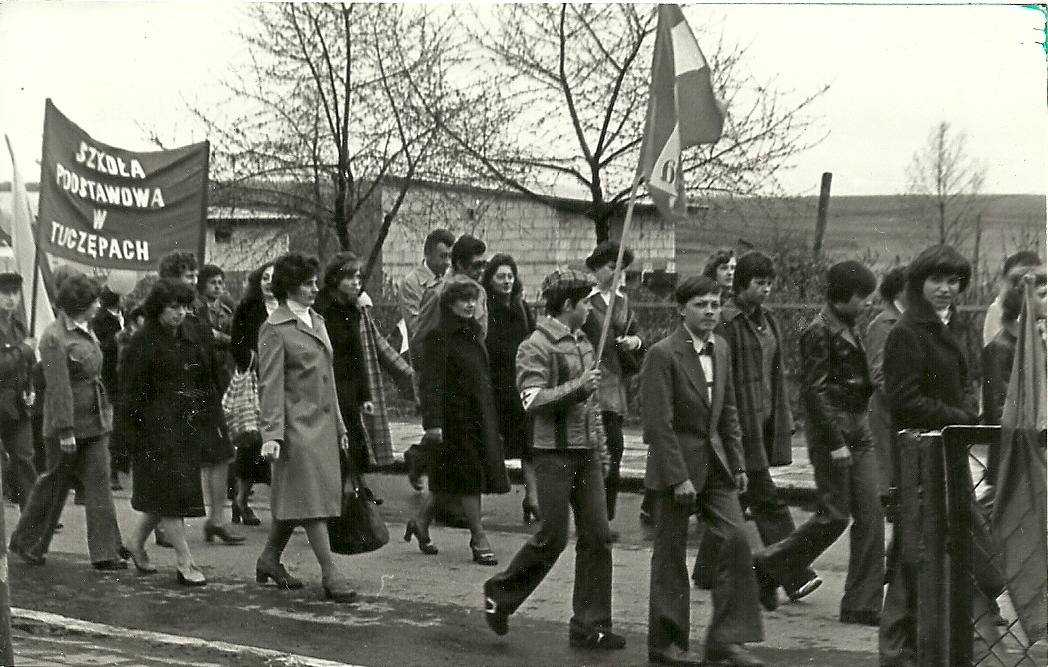 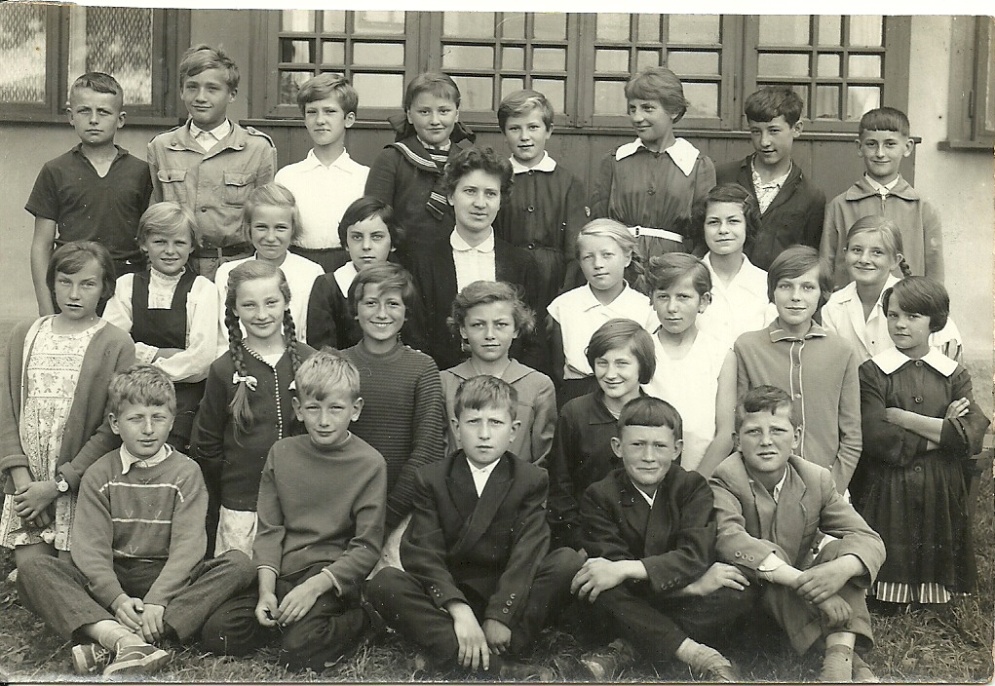 Nauczyciele i pracownicy szkółz gminy Grabowiec
Henryk Lis 
Wojciech Mazurkiewicz 
Czesław Michałowski 
Kazimierz Mołczan 
Tadeusz Potkański
Mieczysław Prokop 
Zygmunt Raczyński 
Stanislaw Rybicki 
Jan Sieniatyński
Zdzisław Swatko 
Janina Trybalska
Piotr Zawalski.
Aniela Bałanda
Michał Brzeziński 
Stanisława Banaszkiewicz 
Władysława Boczkowska 
Helena Ficińska
Wincenty Foryt 
Irena Foryt 
Alina Górnik
Wiesława Kapica 
Wladysława Korkosz
Stanisław Derkacz
Uczył przedmiotów ścisłych. 
Grał na skrzypcach, prowadził chór szkolny, angażował się w pracy  harcerskiej, opiekując się drużyną męską.
Franciszek Krakiewicz
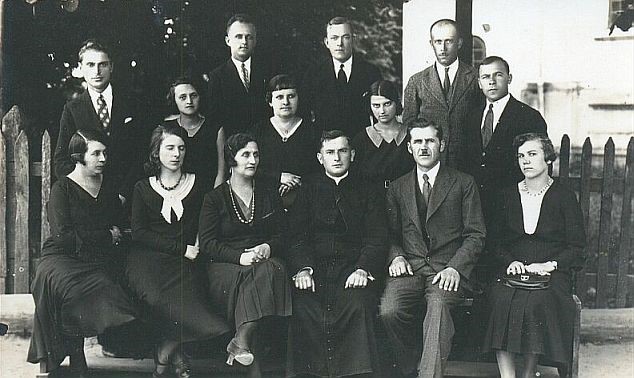 W latach 1929-1931 pracował w Szkole Powszechnej w Grabowcu. Brał udział w kampanii wrześniowej,  a następnie działał w konspiracji niepodległościowej. Zginął 28 maja 1943 roku. Pośmiertnie został odznaczony Krzyżem Virtuti Militari V klasy.
Rok 1954
Rudolf Probst dyrektor liceum ogólnokształcacego i nauczyciel biologii
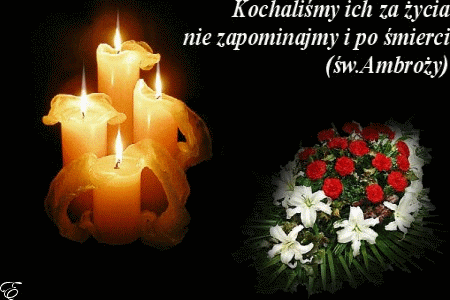 Dziękujemy za uwagę